Solunum Sisteminde Nükleer Tıp Uygulamaları
Pulmoner görüntüleme:
Perfüzyon görüntü: 99mTc-MAA (10~90um)
Ventilasyon görüntü: 133Xe, 99mTc-DTPA aerosol
PIOPED kriterleri
V/Q uyumsuzluğu
Pulmoner görüntüleme
pulmoner emboli, anti-koagülan tedavi sonrası F/U pulmoner emboli, akc tümörüne bağlı perfüzyon değişimi, pnömonektomi için pre-op değerlendirme, post-op F/U…
Akciğer perfüzyon-ventilasyon sintigrafisi
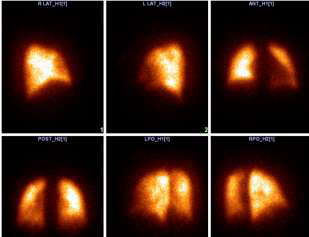 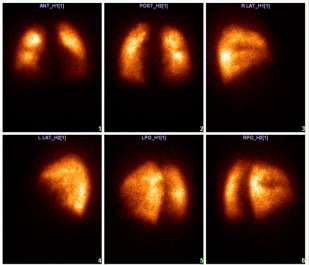 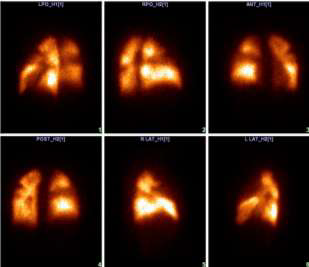 AKCİĞER KANSERİNDE PET/BT UYGULAMALARI
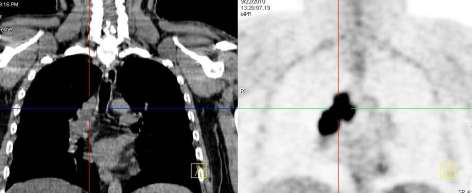 Gastrointestinal Sistem Uygulamaları
TÜKÜRÜK BEZİ SİNTİGRAFİSİ
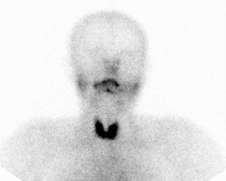 ÖZEFAGUS TRANSİT SİNTİGRAFİSİ
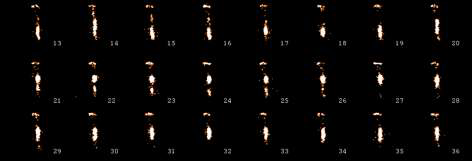 Gastrointestinal Sistem Uygulamaları
GASTROÖZEFAGEAL REFLÜ SİNTİGRAFİSİ
MİDE BOŞALMA SİNTİGRAFİSİ
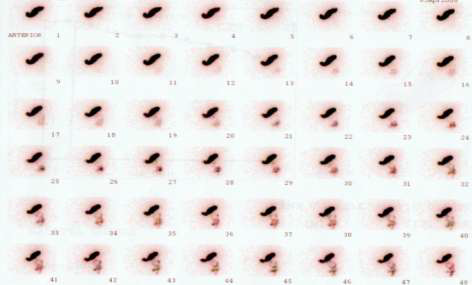 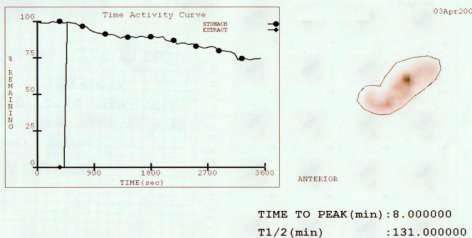